Watch Ving Giang: The Psychology of Illusion, the Power of Perspective

Award-winning magician, entrepreneur, and speaker, who uses his tricks and routines to teach attendees how they can increase their influence and become master showmen in their own industry

Son of Vietnam refugees, he used his passion for magic, teaching, and business to take his family out of poverty and into a top tier income bracket

Co-founder and director of the Encyclopedia of Magic, an online business that teaches over 41,000 students per year

Highly sought-out presentation coach, and CEO of Luminary Productions who teaches a few select leaders and business how to tap into the human psyche so they can compete on an emotional level

Winner of the prestigious South Australian Young Entrepreneur of the Year Award in 2013 for his first magic tutorial website which has since joined forces with 52Kards, a leading U.S. based online magic school, together the two organizations instruct an estimated half a million students per year

Key Takeways: 
Anything is Possible - your beliefs dictate your action
Thinking Differently - rather a mind opened by wonder, than one closed by negative beliefs
Misdirection - it's not what you see that counts, it's how you choose to look at it

Sample Keynote Topics: 
Personal Development with a Magical Twist
Anything is Possible: Your Beliefs Dictate Your Actions
Thinking Differently
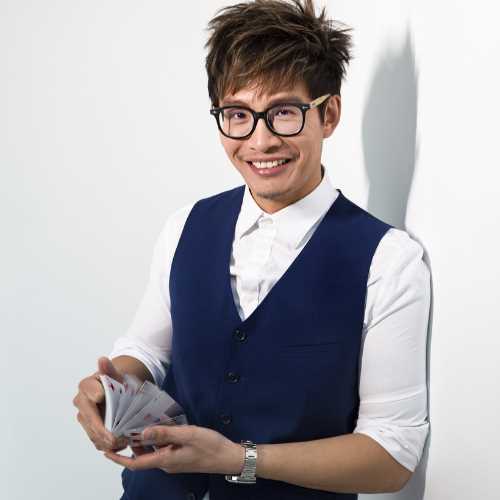 VINH GIANGEntrepreneur, Magician
Fee: $60,000
*Client is responsible for $5,000 air buyout, ground transportation in event city, hotel accommodations and incidentals for up to two nights
1